Welcome!
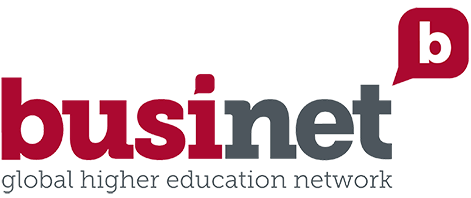 Some technical details before the start 
This sesssion is being recorded. 
Please turn off your audio when you are not speaking. 
You will be able to ask questions to the speaker using your microphone or chat box. 
Should you want to speak, please raise your hand.
Raise hand 
(Participants  … Raise Hand)
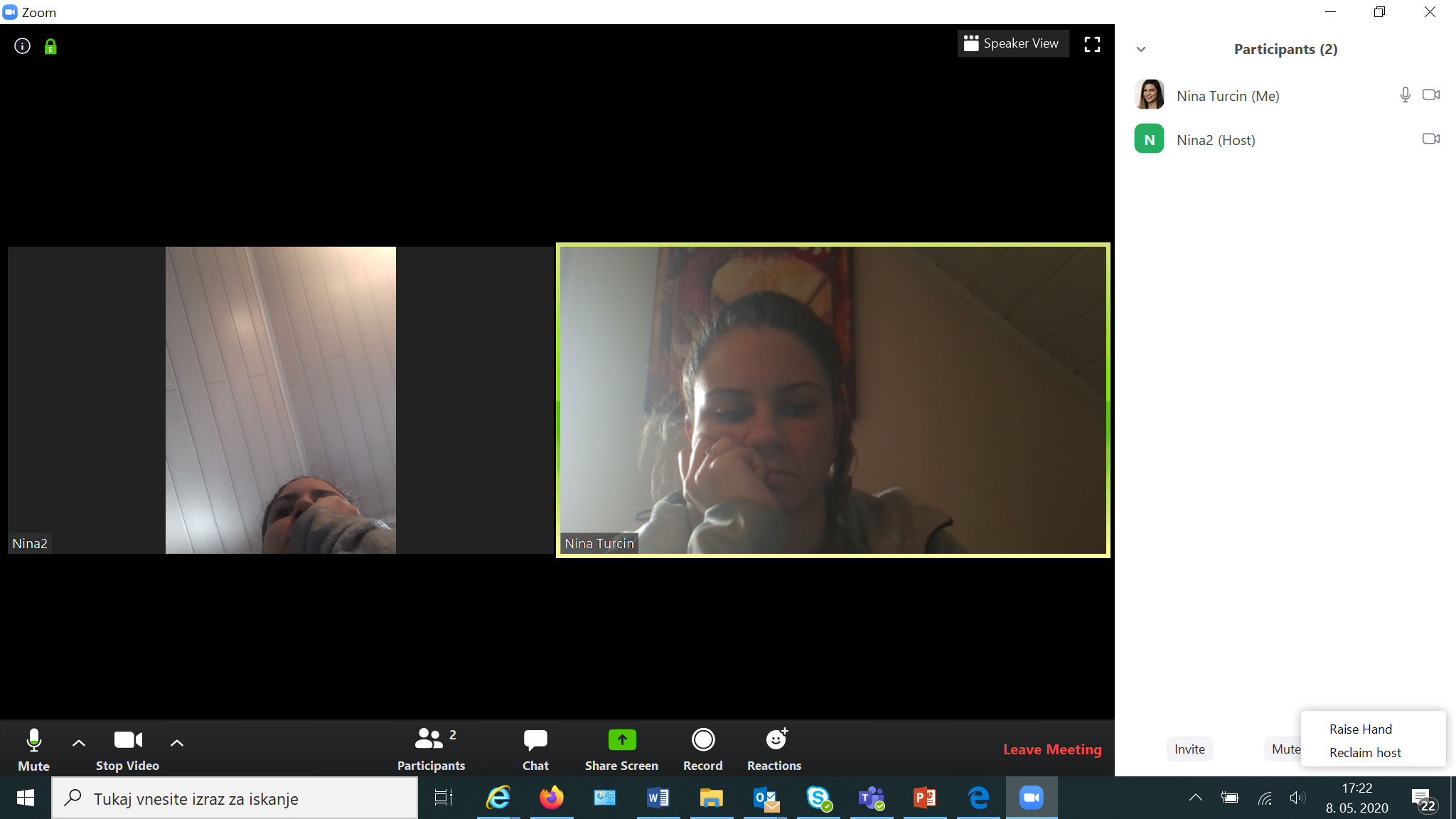 Wave or Thumbs-up
Open chat
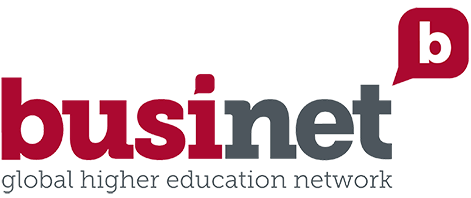 Welcome

Jean-Michel Gregoire
Businet President

Businet Spring Workshop, 11 May 2020
The Covid-19 crisisLessons learnt for higher education
Nadine Burquel, international higher education expert
The “Covid-19” Digital Education Revolution?
Teachers’ skills?
The new normal?
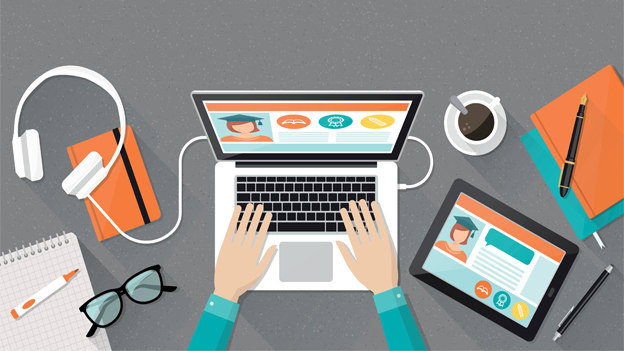 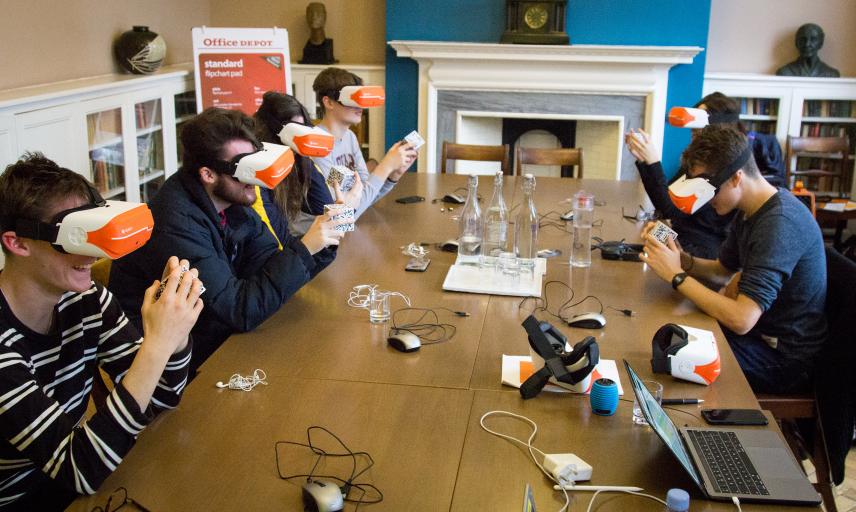 Rethinking HE Systems & Institutions
Calls for changes for many years (national/EU policy-makers and other bodies)
Modernisation, relevance, engagement
Bert van der Zwaan, book (2017) – “HE in 2040, a global approach”
Rethinking the role of HEIs in society
A new legitimacy for institutions of higher education?
A source of knowledge and expertise for society
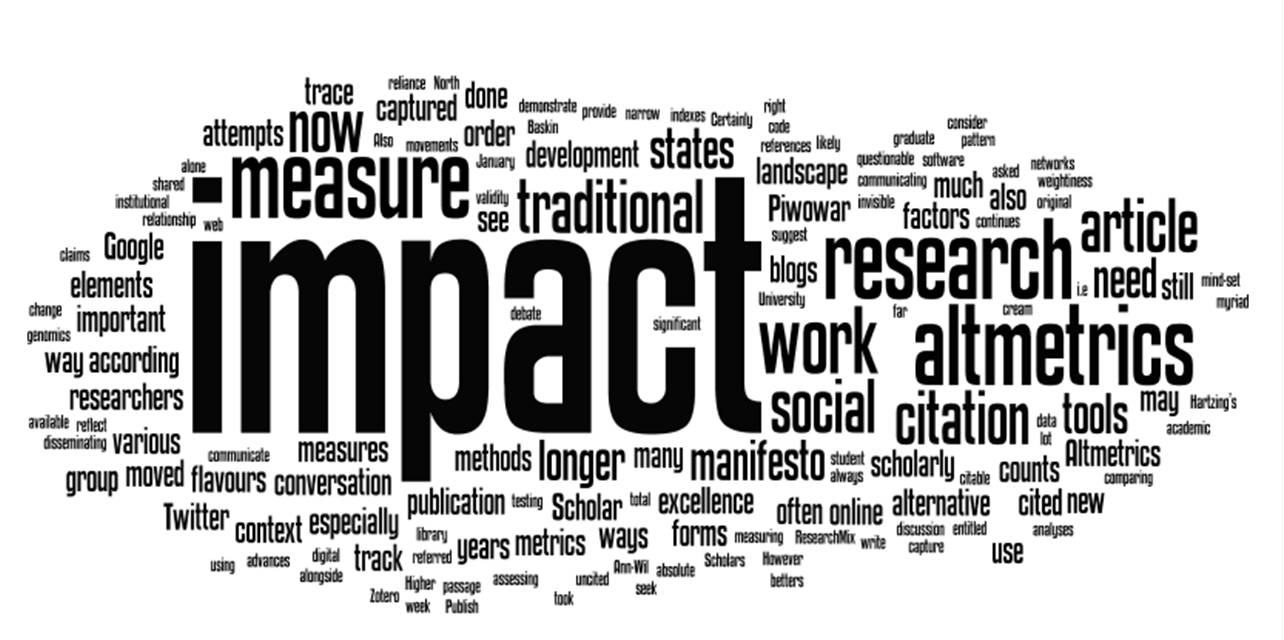 Rethinking (Higher) Education
Online, blended, flexible and experiential learning
 On and off campus  
 Continuum with a lifelong learning focus
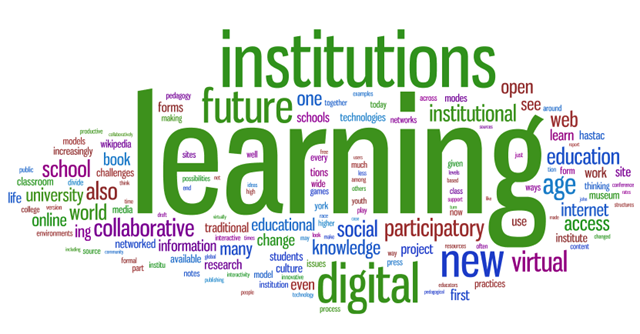 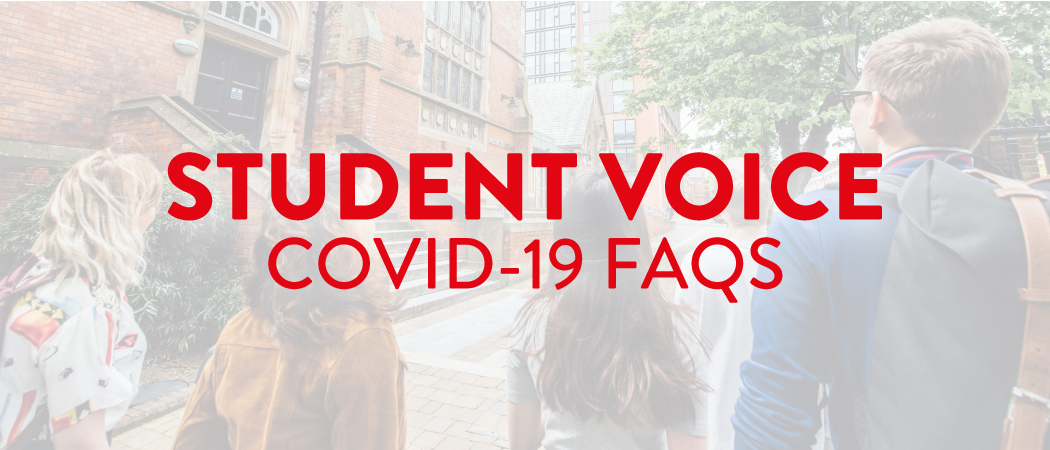 Rethinking Applied Research – Societal Relevance
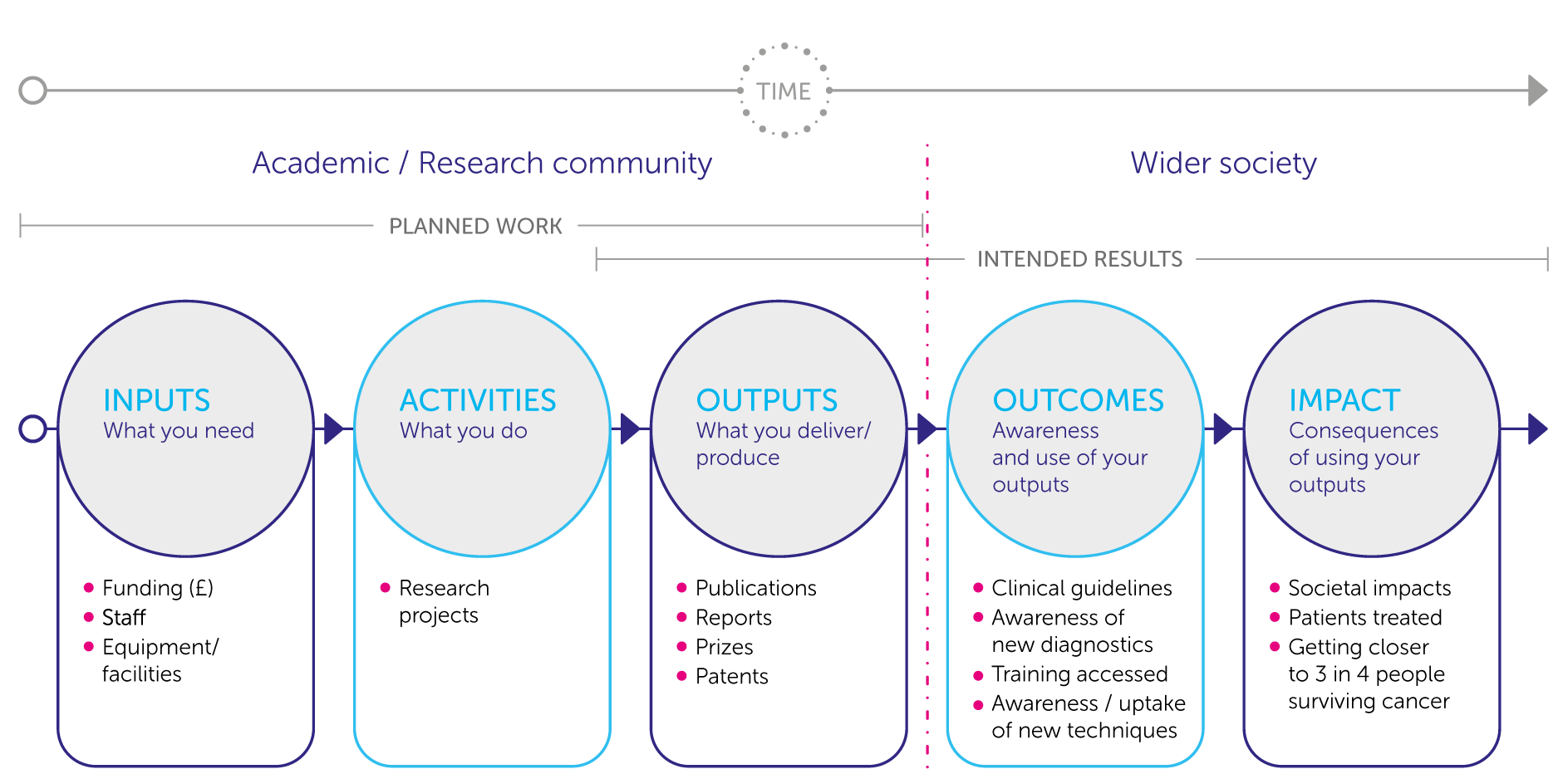 Rethinking Internationalisation
Student international mobility (credit vs. degree mobile students)
Transnational education (double/joint degrees) 
Internationalisation at home
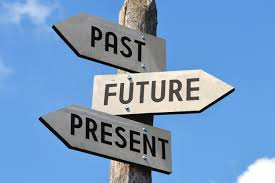 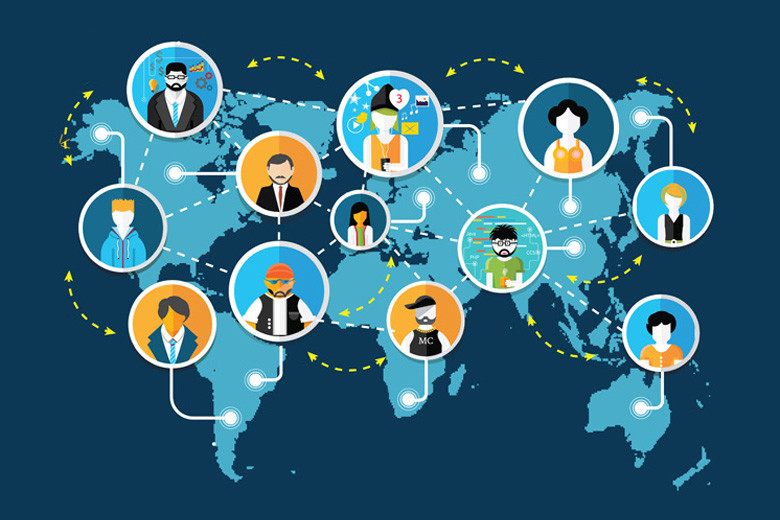 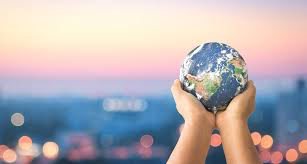 Changes in student mobility patterns?
Rethinking governance, management and operations
Building institutional resilience 
Strategic profiling – “The value proposition”
Governance and proactive management (risk management) 
The infrastructure 
The business/financial model 
HR/Talent management
Let’s talk!
Thank you! 

Nadine Burquel (nburquel@bcs-consult.net)

https://bcs-consult.net/